Diagnostika vývoje v oblasti komunikace
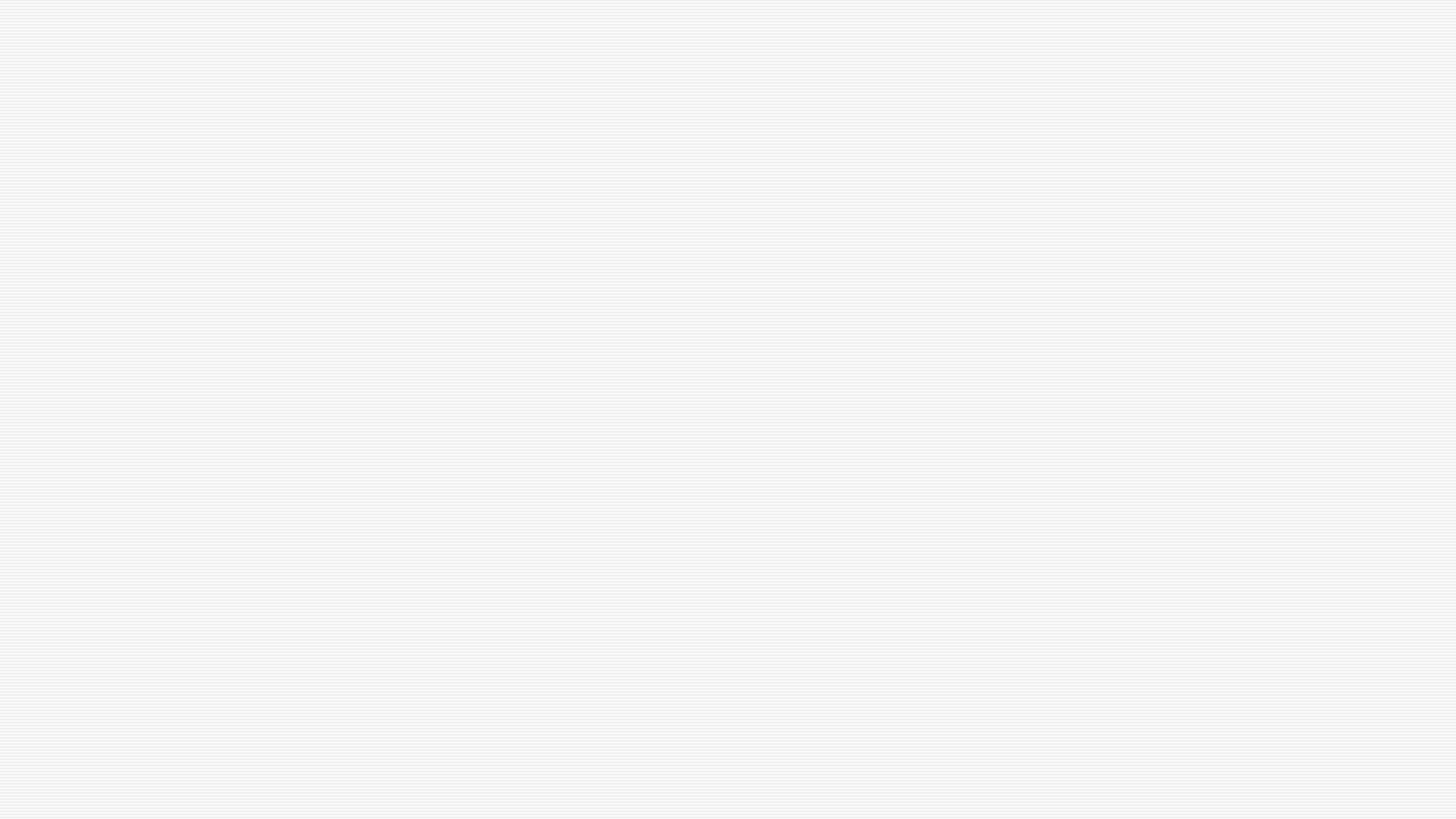 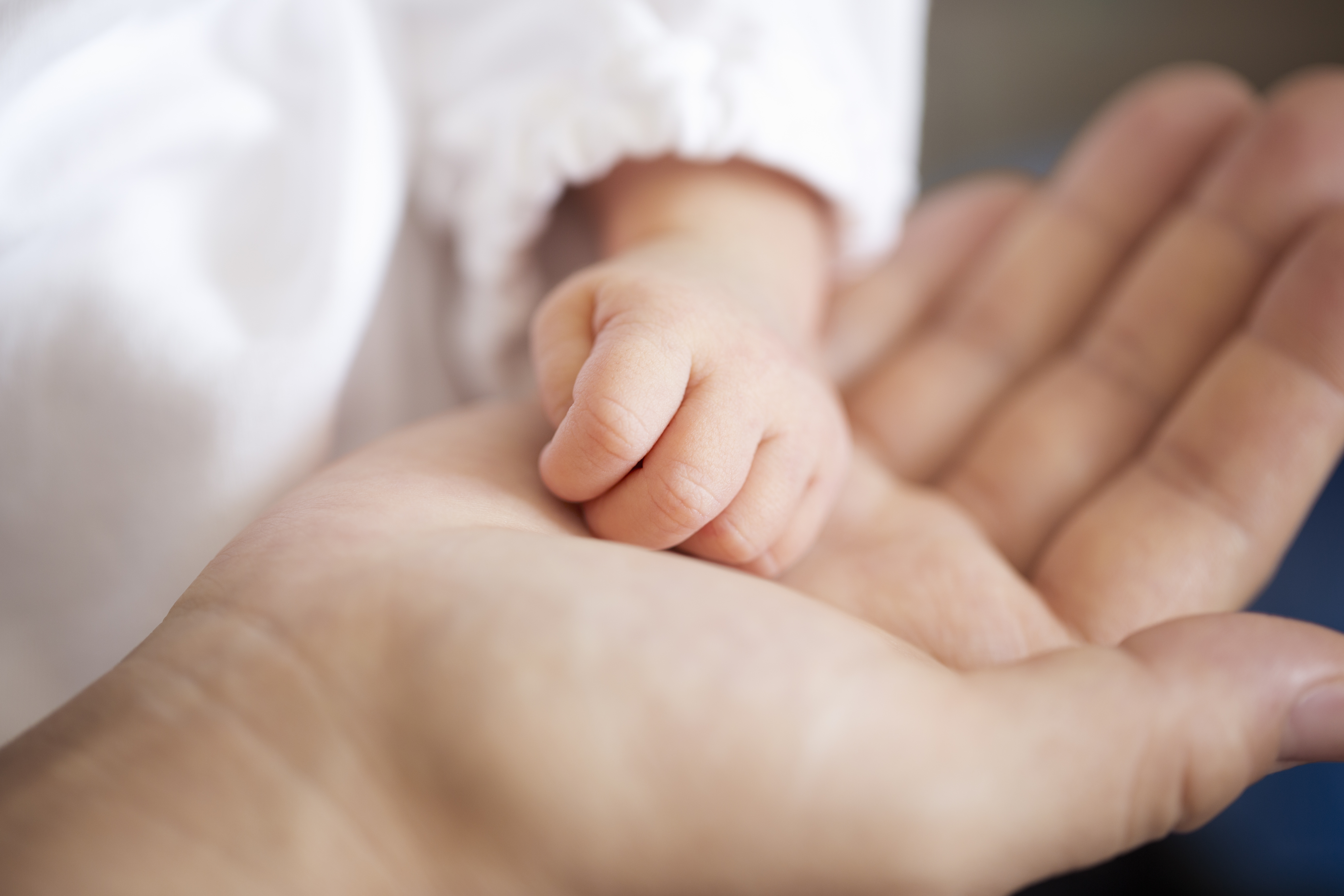 Diagnostika vývoje v oblasti komunikace
Začátek dorozumívání → první křik dítěte
Dítě se začíná vyjadřovat také jinak než hlasem → řečí těla
napnutím a uvolněním
klidem a neklidem
zadíváním se nebo odvrácením zraku → rodiče těmto signálům rozumí
Vývoj dorozumívání neprobíhá pouze v řeči → v oblasti zrakové a gestikulace
Vývoj postupuje → od počátečních znaků dorozumívání → k cílenému projevu přání/zájmů prostřednictvím slov nebo gestikulace
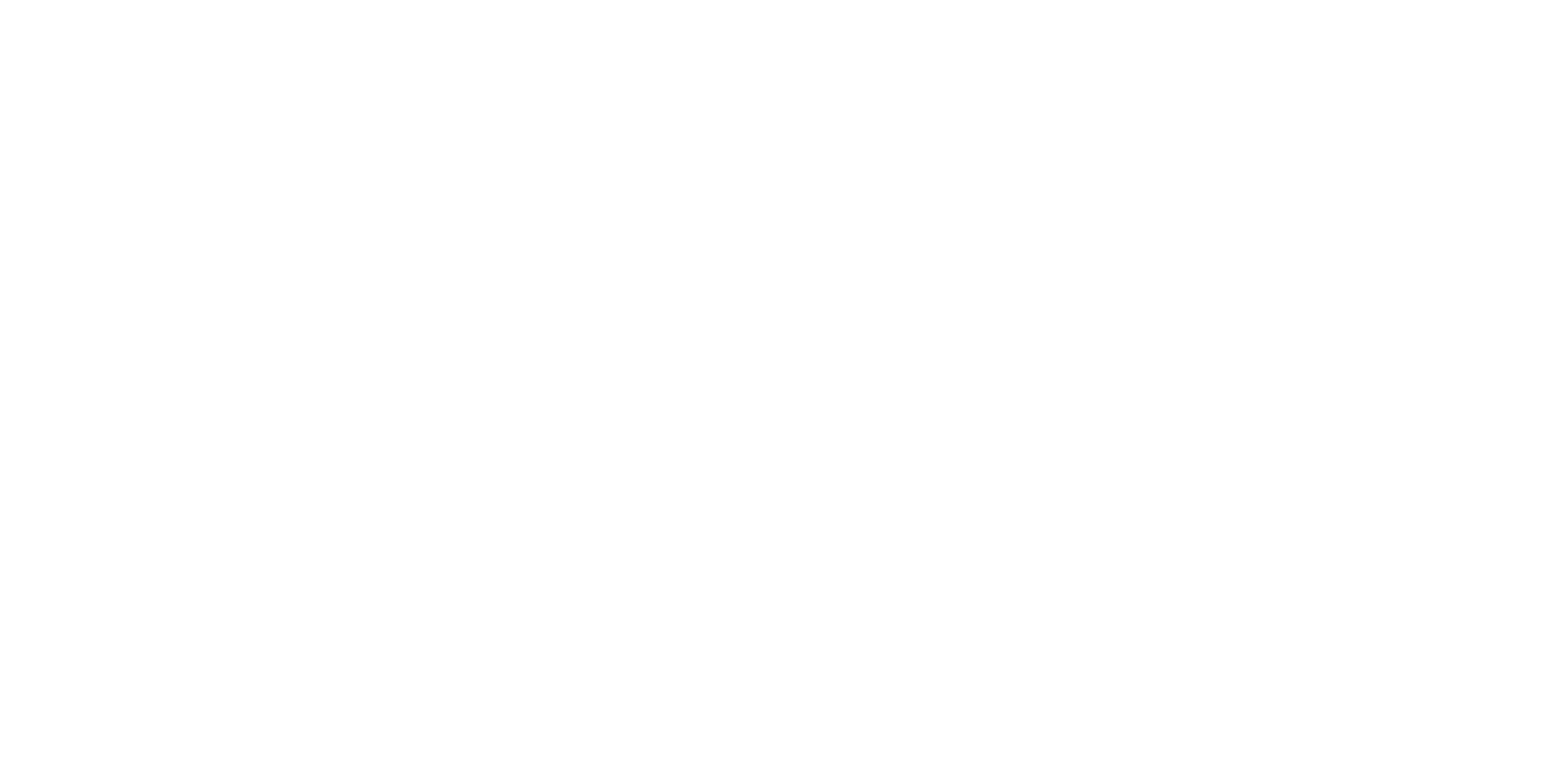 Diagnostika vývoje komunikace
Výše zmíněnou vývojovou cestou procházejí i děti se ztíženým vývojem schopnosti porozumět
Pokud se zaměříme na současný stav → určíme, v jakém bodě (v jaké fázi vývoje) se děti právě nacházejí → můžeme nastavit vhodnou intervenci
Diagnostikou lze zhodnotit předpoklady pro osvojení jazykového systému → nastavit cílenou jazykovou podporu, případně využít gestikulaci atp.
Určitá komunikační úroveň → předpoklad pro porozumění řečovým nebo neřečovým symbolům
Diagnostika schopnosti porozumění je možná cíleným pozorováním chování → cílem popis chování v komunikačních situacích
Jsou vytvářeny situace, které mají dítě podnítit ke komunikačním reakcím
Situace vyvolávající komunikaci v dg
V rané komunikaci stojí v popředí především 3 funkce: 
Žádost o něco
Komentování zážitků 
Námitka
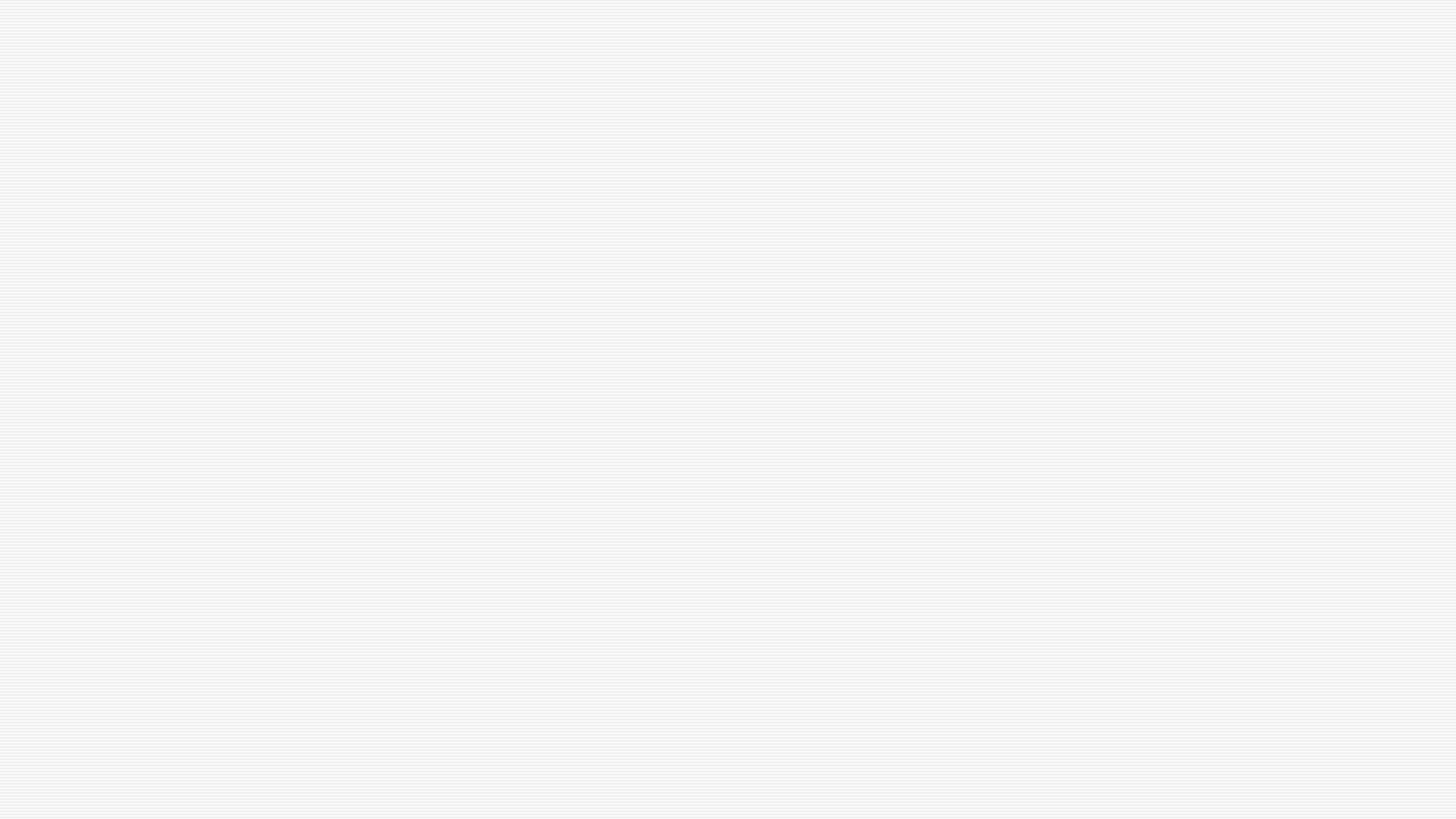 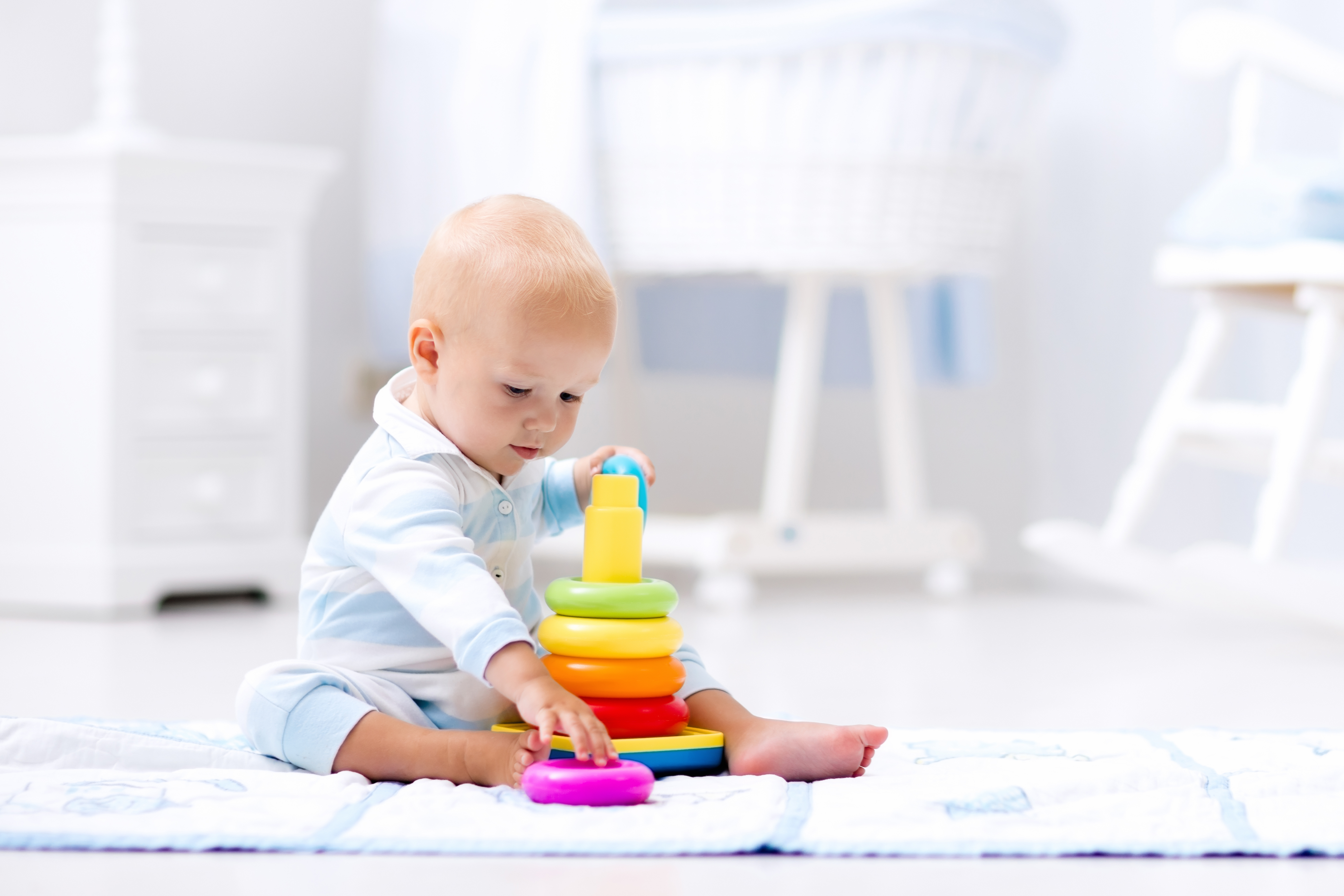 Žádost o něco
U dítěte vzbuzen o něco zájem → nebude schopno samo naplnit
Např. předmět ležící v blízkosti dítěte (hračka, láhev s nápojem), na který dítě nedosáhne → chováním signalizuje své přání „Podej mi ho“
Např. činnost (nafouknutí nafukovacího balónku, otevření láhve s oblíbeným nápojem) → vykonání tohoto činu vyžaduje po dospělém, předpokladem je, že dítě ví, že odpovídající čin je prostředkem k dosažení cíle (např. otevření láhve = cíl: získat nápoj z láhve)
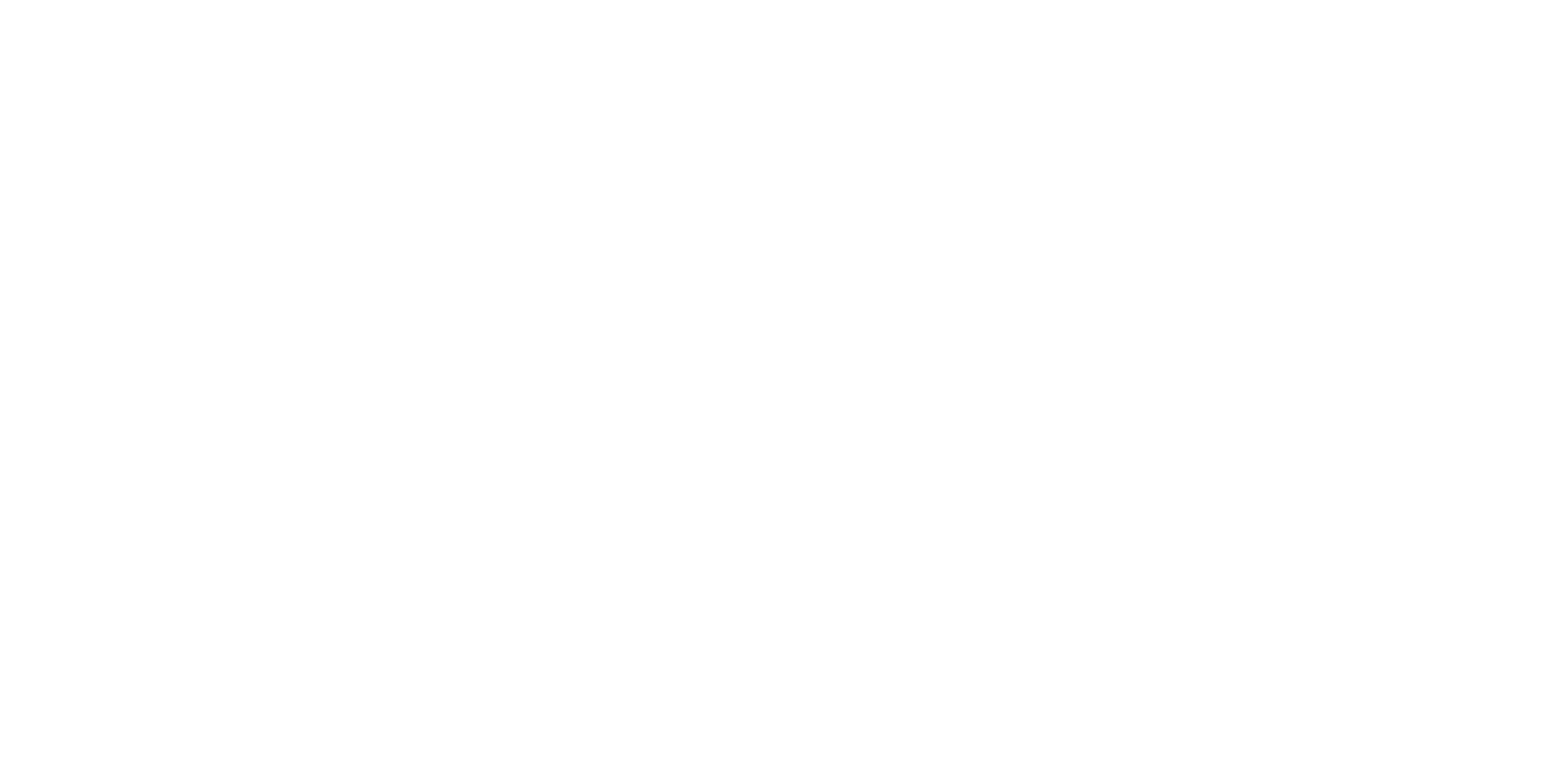 Komentování zážitků
Dítě něco zajímavého vidí /slyší → chce tuto zkušenost sdílet s dospělou osobou
zvonkohra se rozezní
natahovací motorka spadne ze stolu 
rozsvítí se barevná světýlka 
→ to může dítě podnítit k tomu, že dospělého upozorní → např. ukázáním nebo komentováním „oh“
nebo svůj zájem sděluje rychlým kmitáním očí na tu určitou skutečnost (předmět) a dospělého
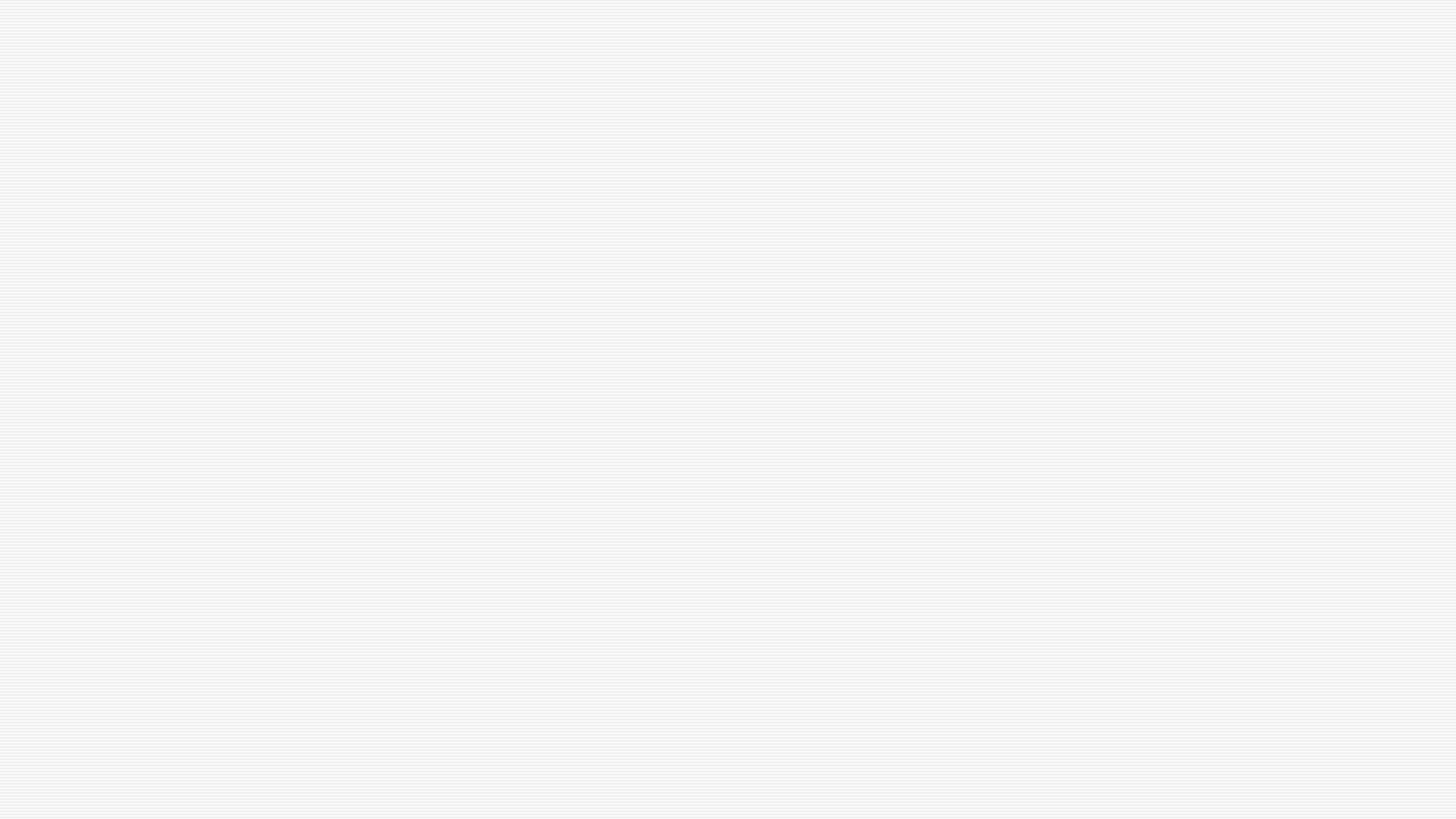 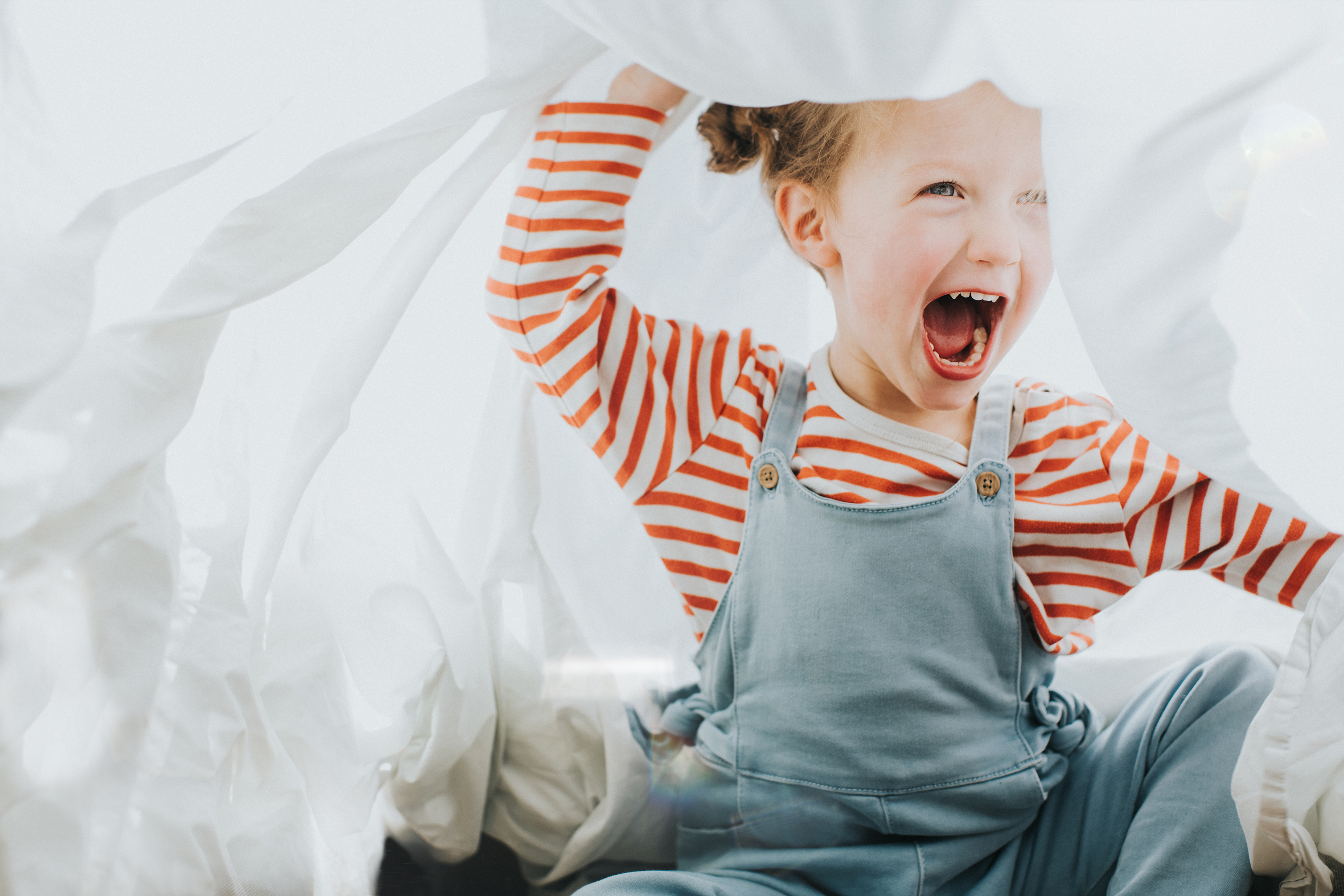 Protest
Dítěti nabídnuty neoblíbené aktivity / předměty / je mu odebráno něco, na co směřuje svůj zájem
při diagnostice se cíleně vyprovokovává protest
„říci ne“ je stejně důležité jako požadavek nebo vyjádření souhlasu
protest → křik, agrese, sebepoškození → důležité vysvětlit, jaké způsoby chování dítě v protestu ukazuje
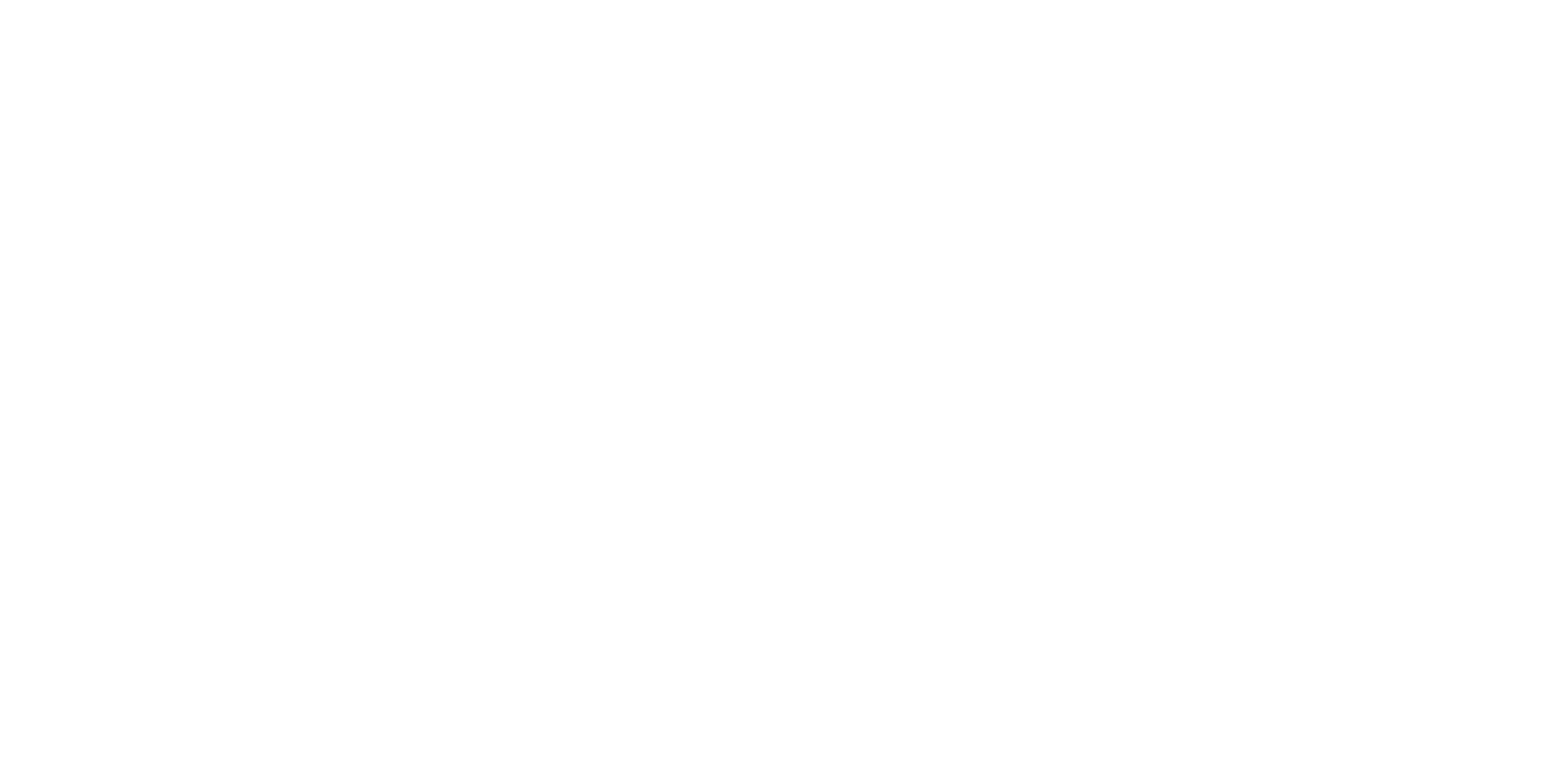 Dg proces Metodou pozorování chování
V případě pozorování neznámým člověkem → důležitá přítomnost blízké osoby dítěte → emocionální opora → chování srovnatelné s jeho běžným chováním
Vhodná nahrávka pozorování → subtilní (nenápadné) projevy chování dítěte → především v raných vývojových fázích
Dg proces Metodou pozorování chování
Osvědčuje se realizace pozorování vsedě u stolu → na stole předměty jen pro aktuální situaci → zvýšení pravděpodobnosti, že dítě bere zadání na vědomí a jeho způsoby chování jsou skutečnými reakcemi na stanovené situace 
Délka pozorování v souladu s výdrží dítěte
Projevy únavy, podráždění, nevhodně zvolená motivace → ukončení pozorování 
Obvyklá spolupráce dítěte asi 15 – 20 minut → za předpokladu, že je vyšetření uvolněné a rozmanité
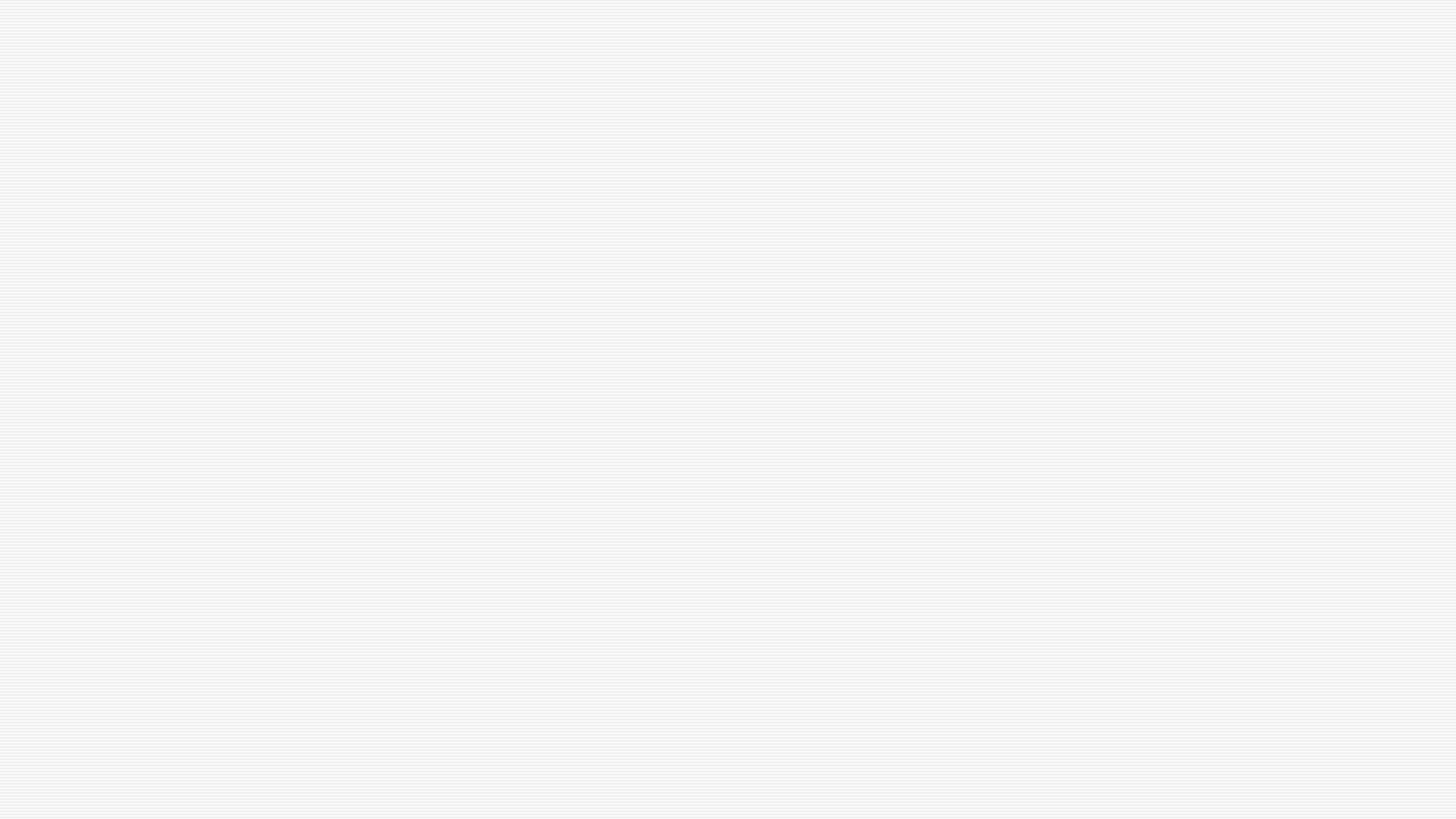 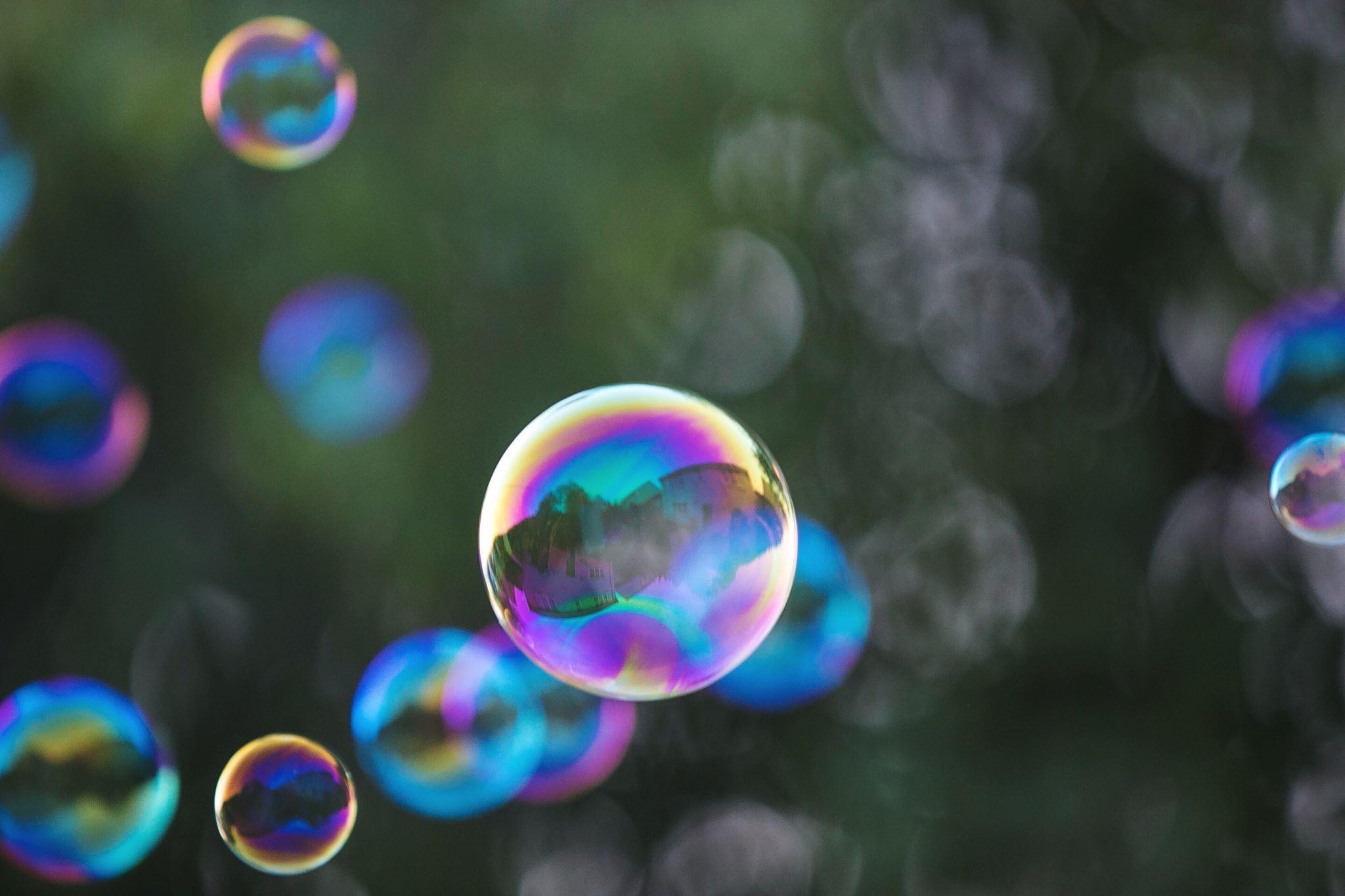 Dg proces Metodou pozorování chování
Zadání situací není standardizováno
Cíl: vyvolat co nejvíce různorodých reakcí
Dítě pro každou situaci motivováno → intenzivní pozitivní kontakt k dítěti
respektování jeho pozornosti a únavy
sladěnost použitých předmětů podle zájmu dítěte
jako výjimka mohou být nabídnuty také sladkosti

Bublifuk postavíme mimo dosah → podle reakce dítěte jej přiblížíme k sobě a vyčkáváme, zda dítě požádá, aby dospělý fouknul → po fouknutí do bublifuku → pozorování, zda dítě reaguje komentářem
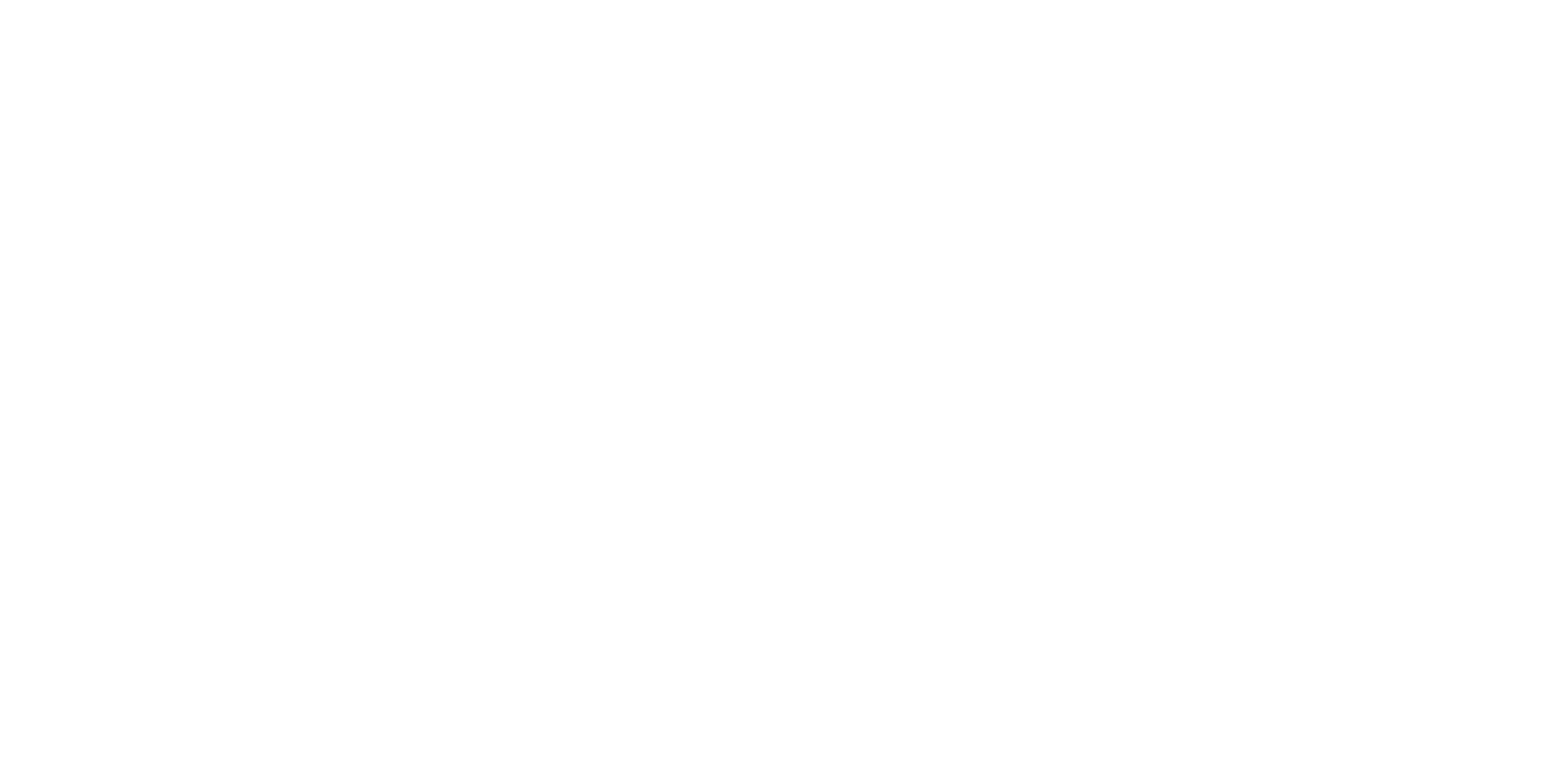 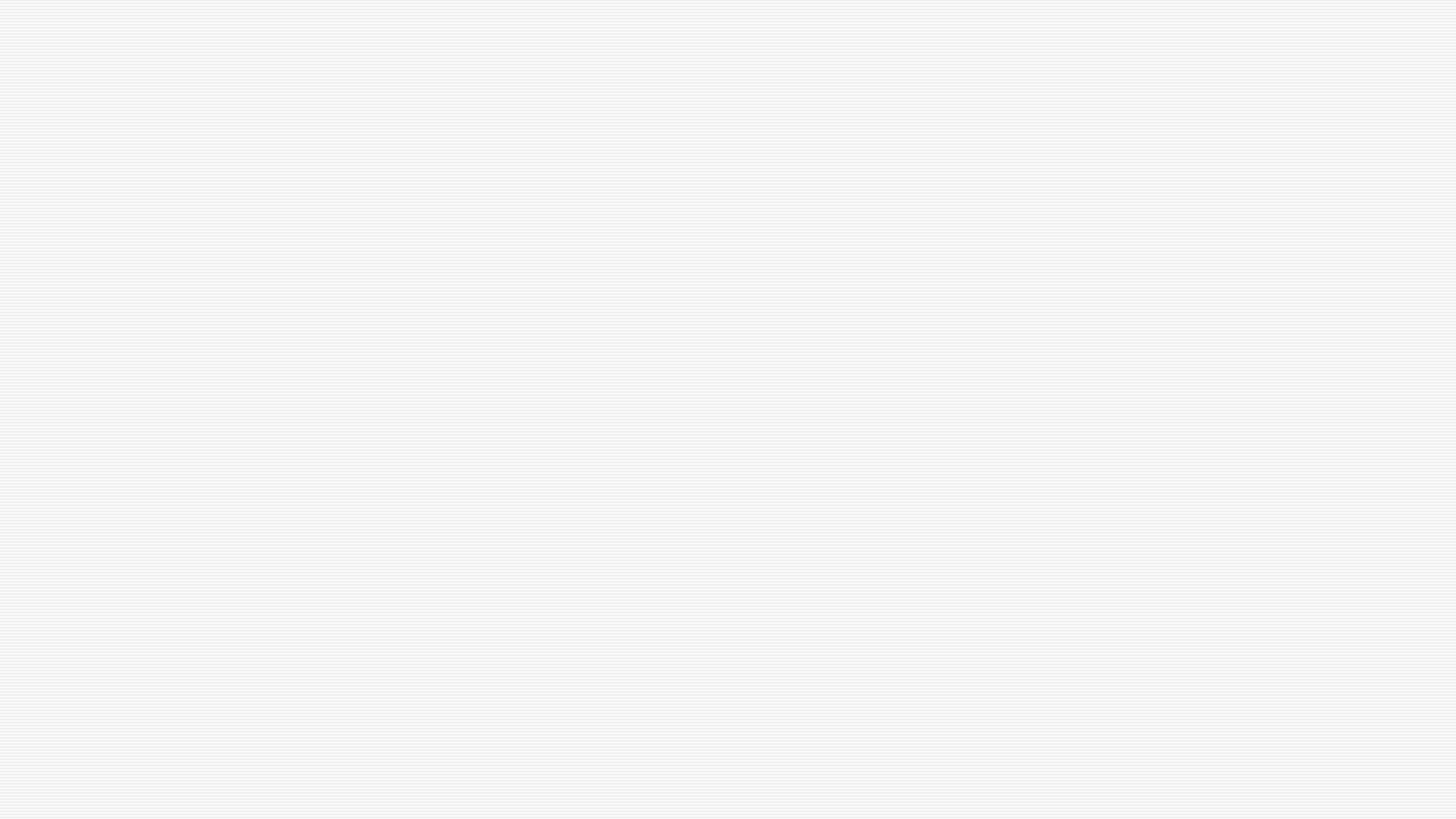 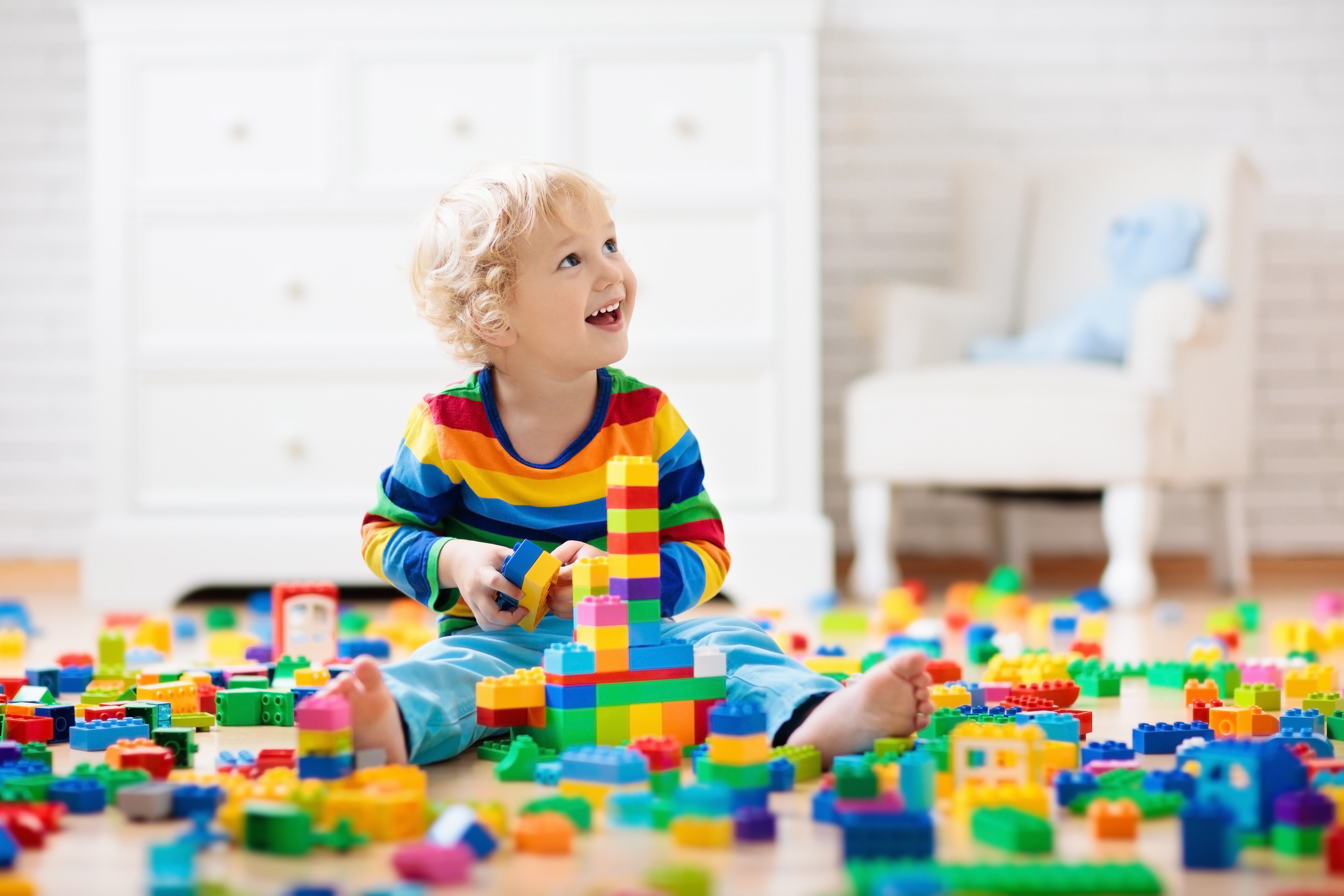 Vyhodnocení pozorování
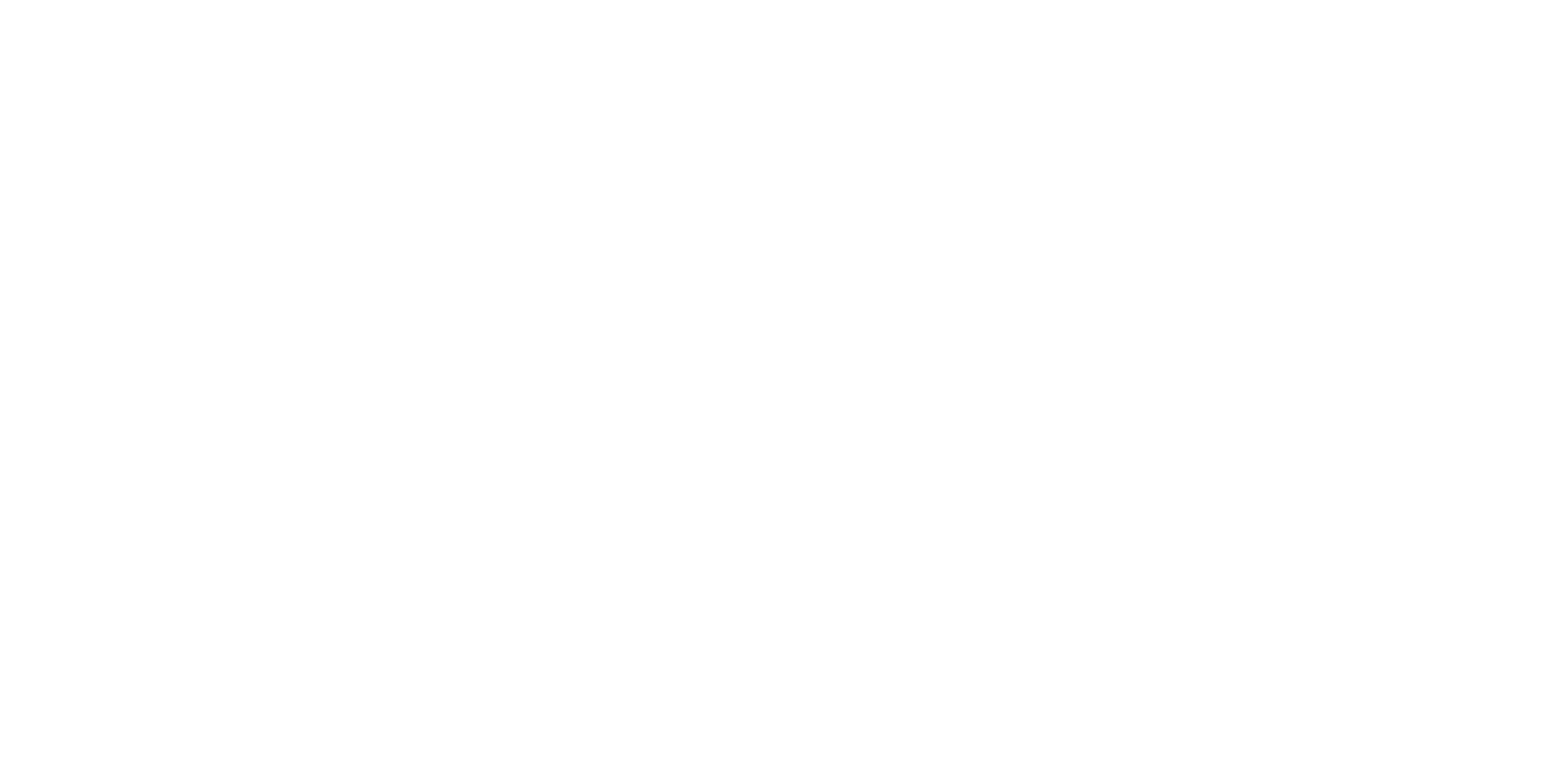 1. Kontakt
2. Zájem a motivace
3. Zacházení se zatížením
4. Generalizace pozorování
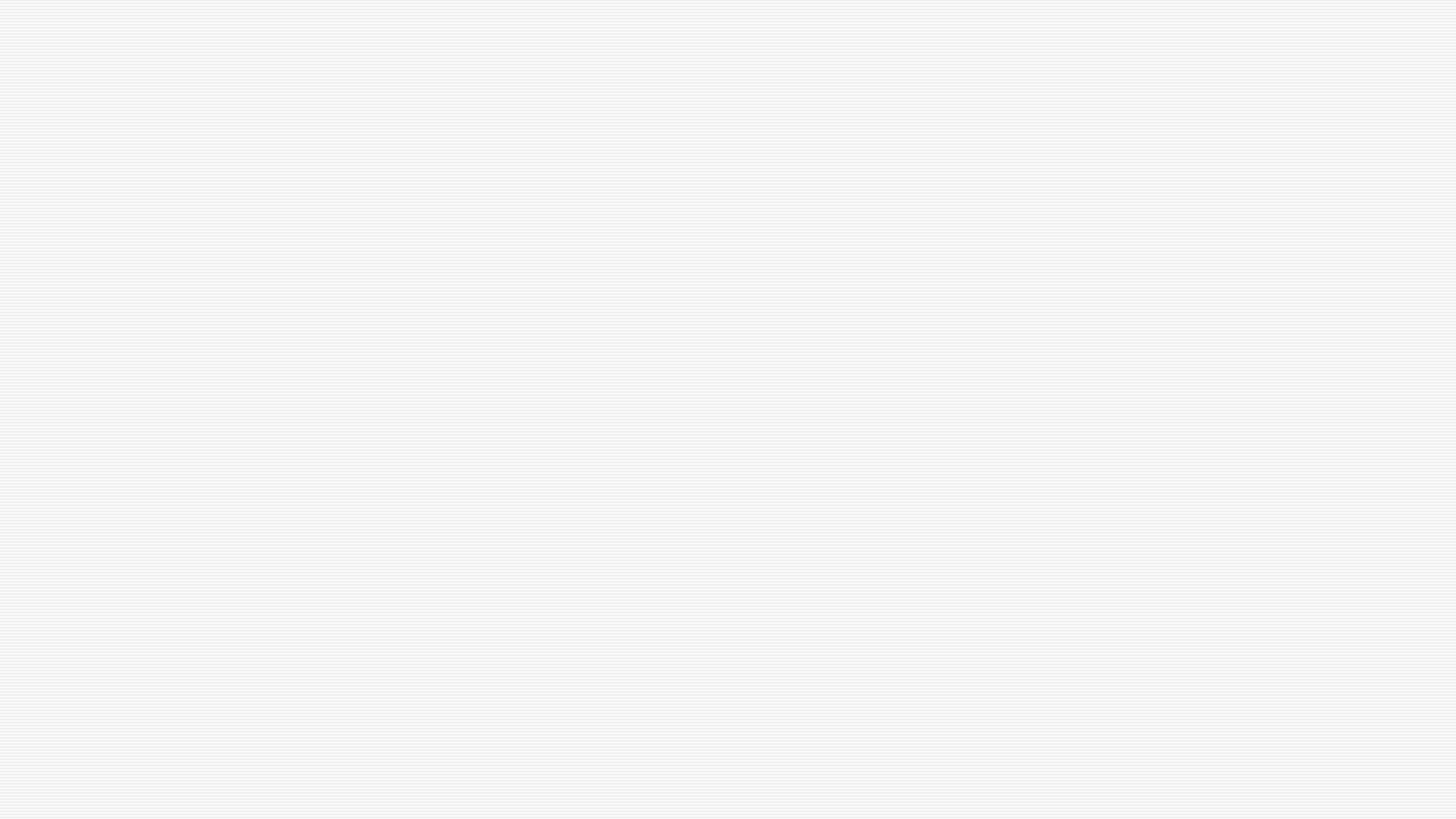 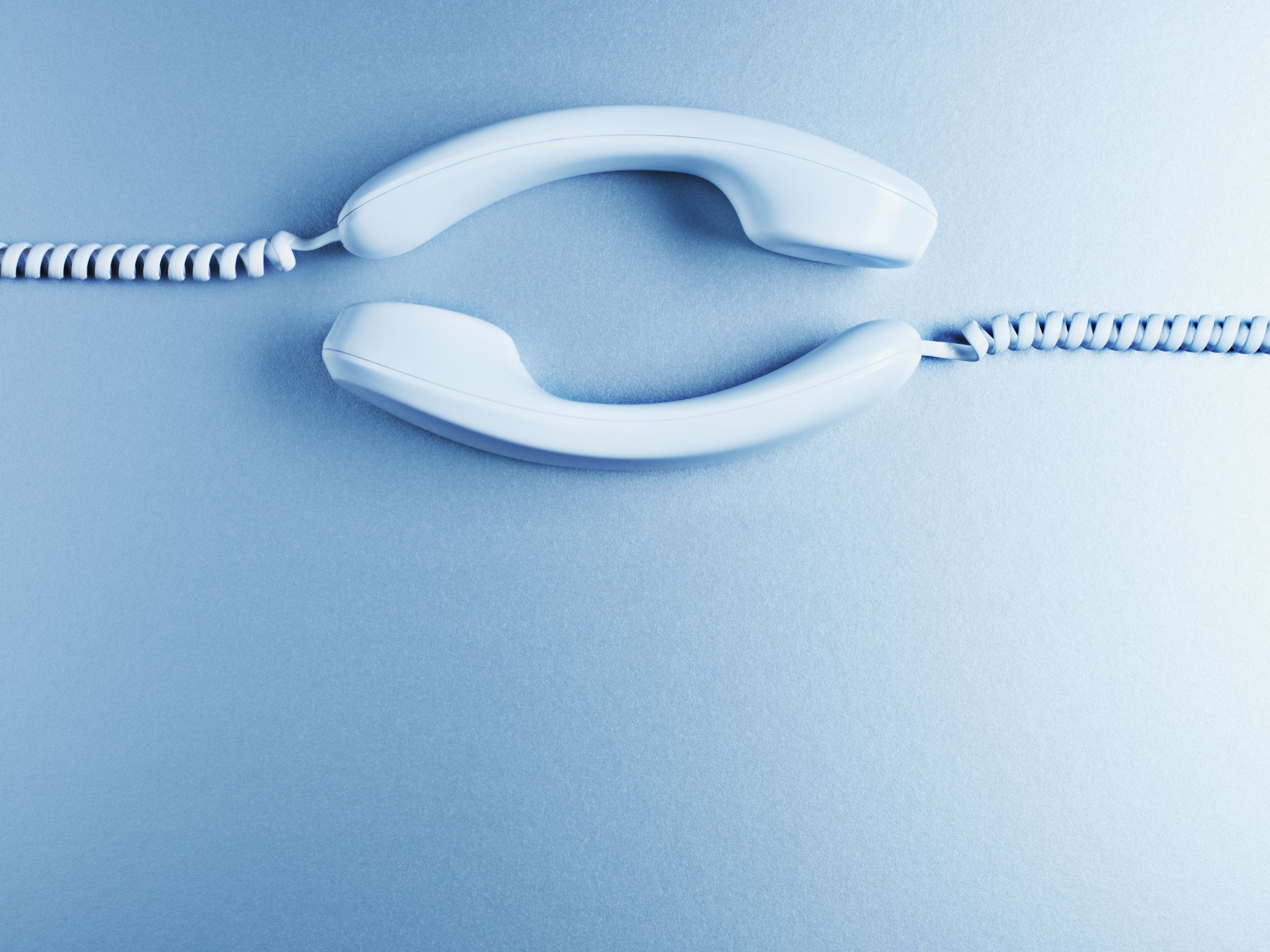 1) Kontakt
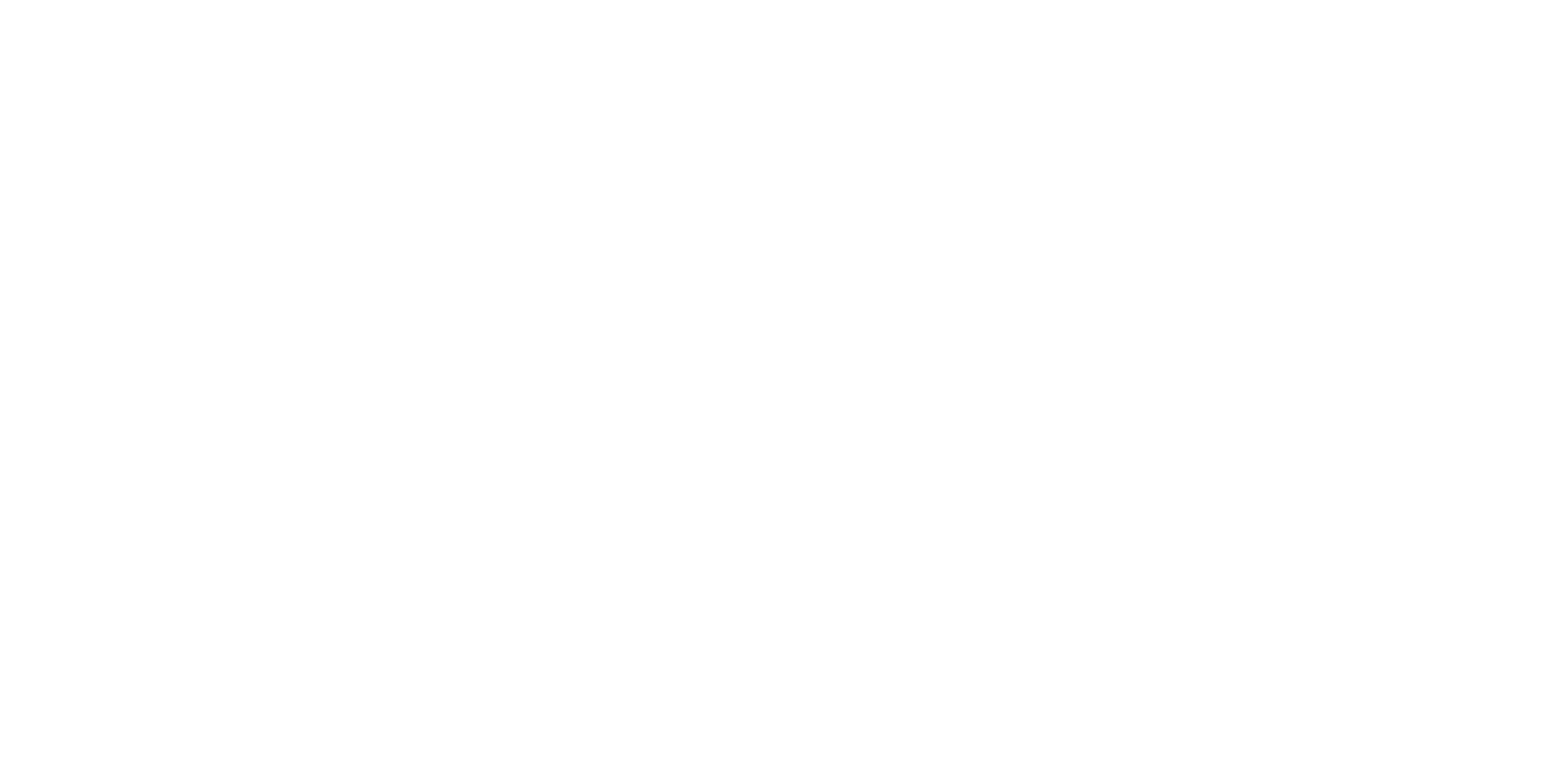 Jaký byl kontakt s dítětem? 
Vyhledává zrakový kontakt? 
Vyhledává tělesný kontakt? 
Drží se zpátky nebo je otevřené? 
Bylo ovlivněno ostýchavostí?
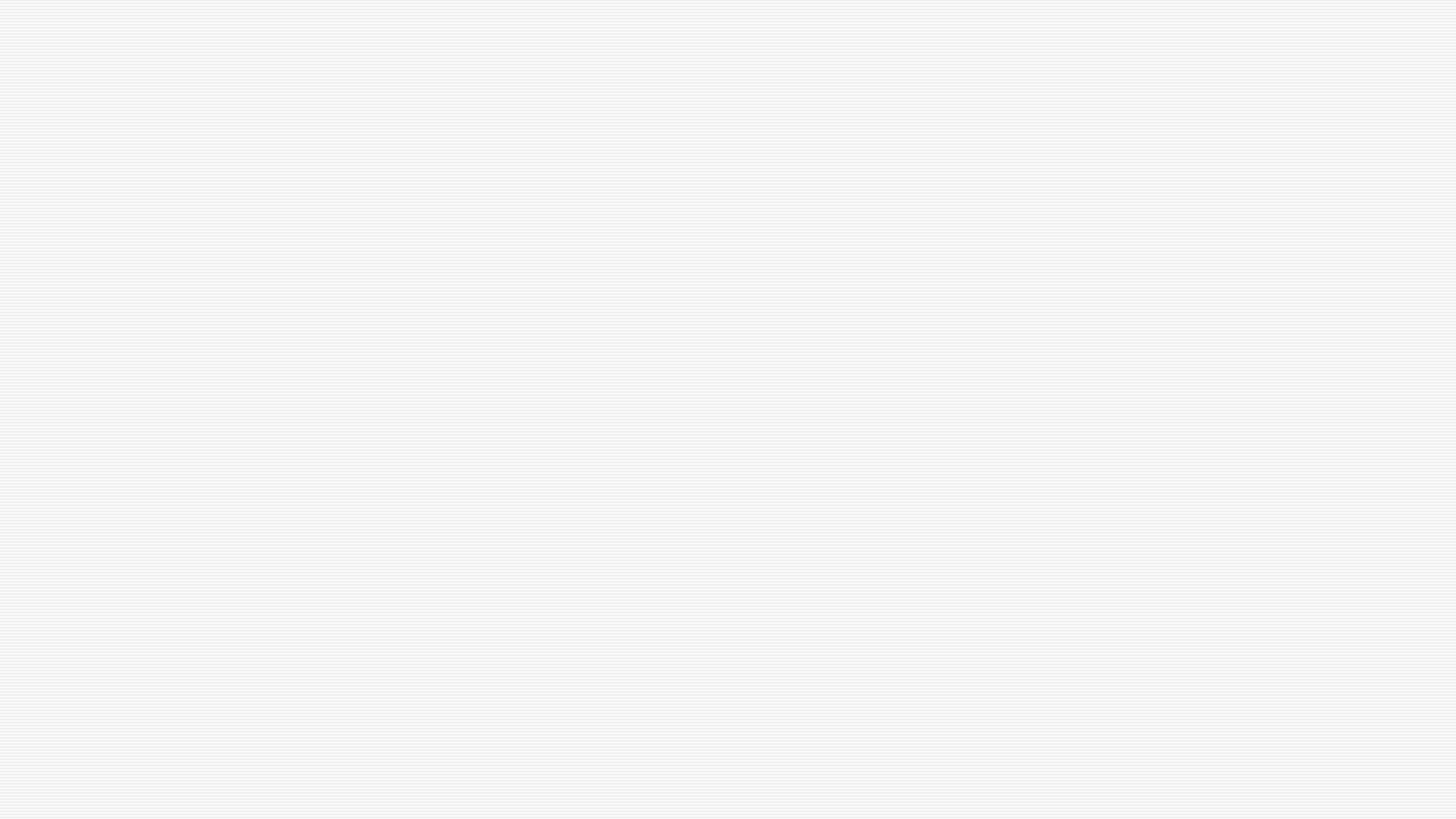 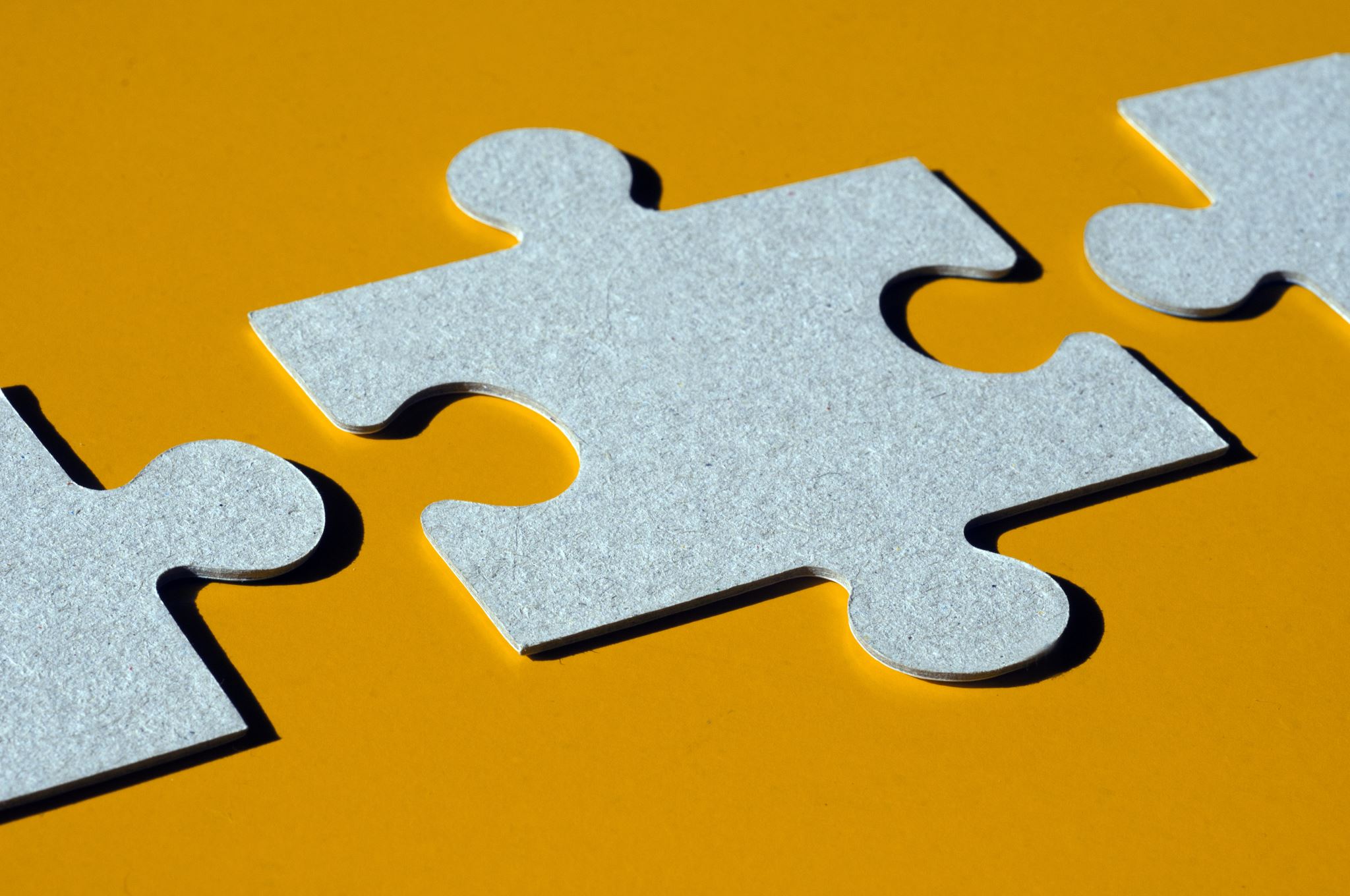 2) Zájem a motivace
Jaká byla spolupráce s dítětem? 
Unavilo se rychle? 
Zajímalo se jen málo o věci nebo jej oslovilo mnoho situací? 
Mělo zájem spíše o předměty, zážitky nebo dospělé? 
Byly komunikační vyjádření omezeny na vyvolané situace nebo dělalo spontánní vyjádření, jako by mělo velkou potřebu sdělovat? 
Mělo radost z vyřešení problému a opakovalo se to spontánně?
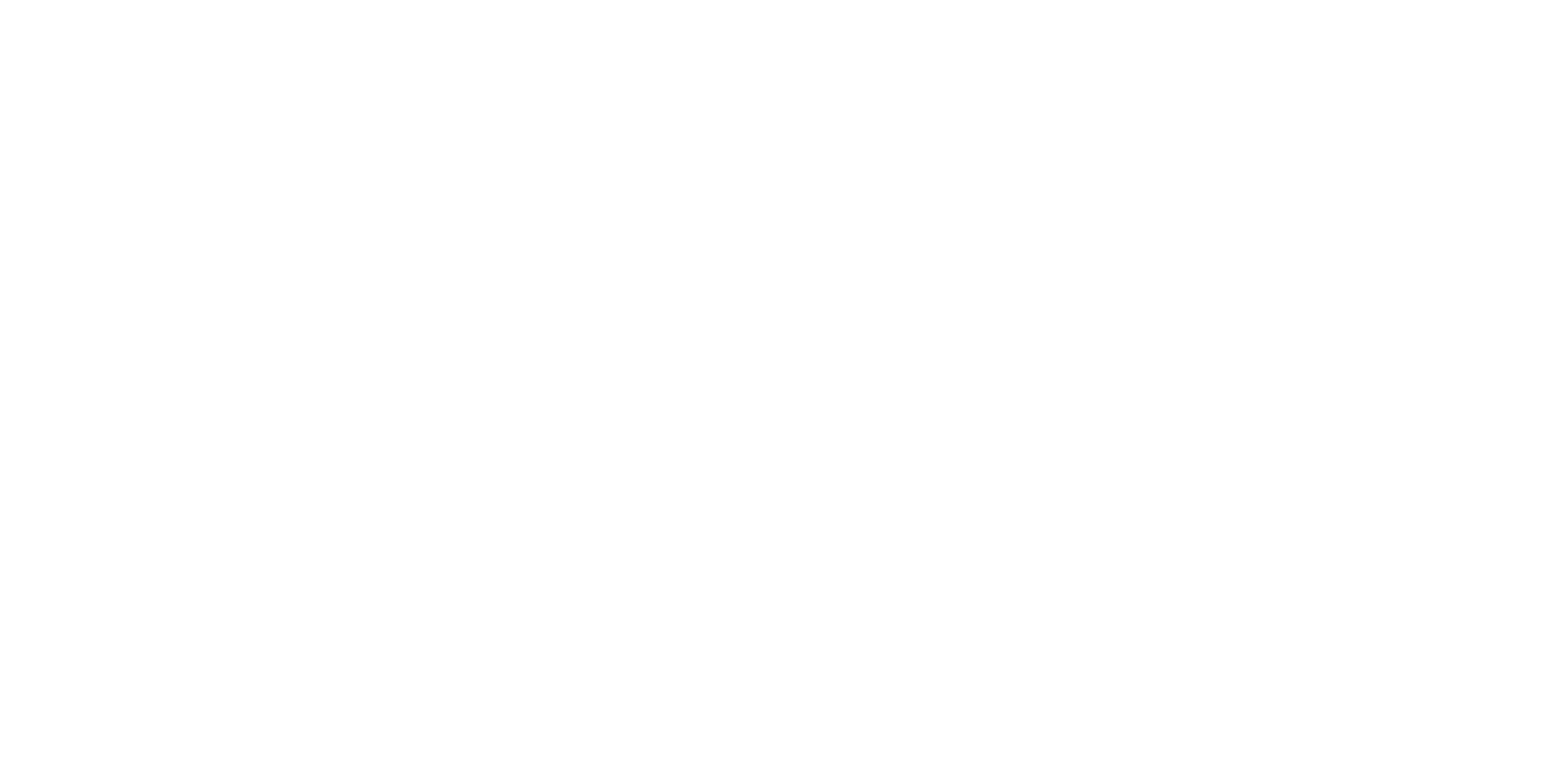 3) Zacházení se zatížením
Projevilo negativní emoce, když nebyla přání hned splněna nebo nemohlo vyřešit úlohu? 
Projevilo při nedorozuměních, nedostatečné zátěži nebo přetížení signály přetížení? (např. odvrácení, zívání, stereotypy, křik, agresi)
Byly spíše subtilní (např. krátké odvrácení), nebo prudké (např. křik / pokusy situaci opustit)?
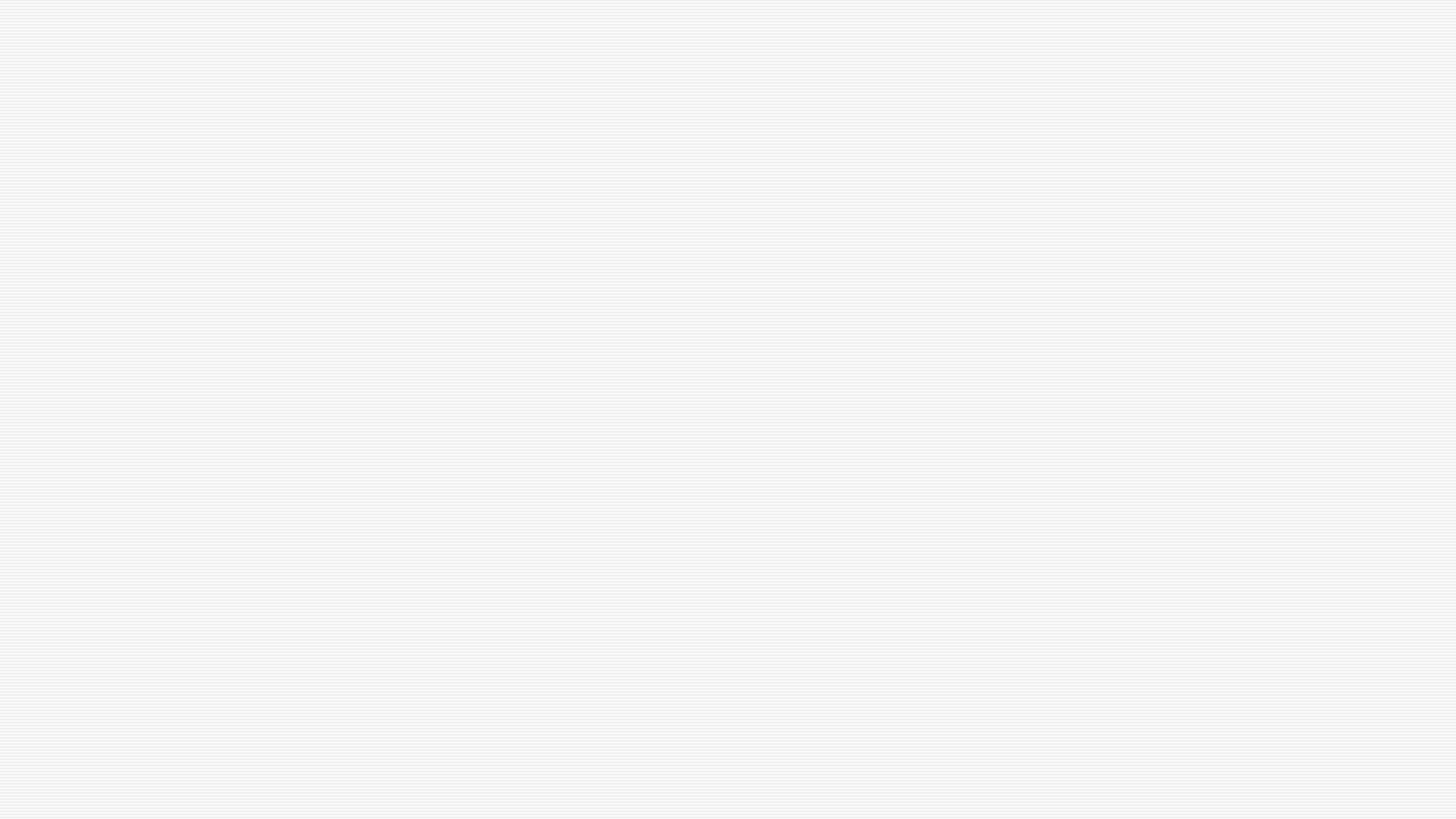 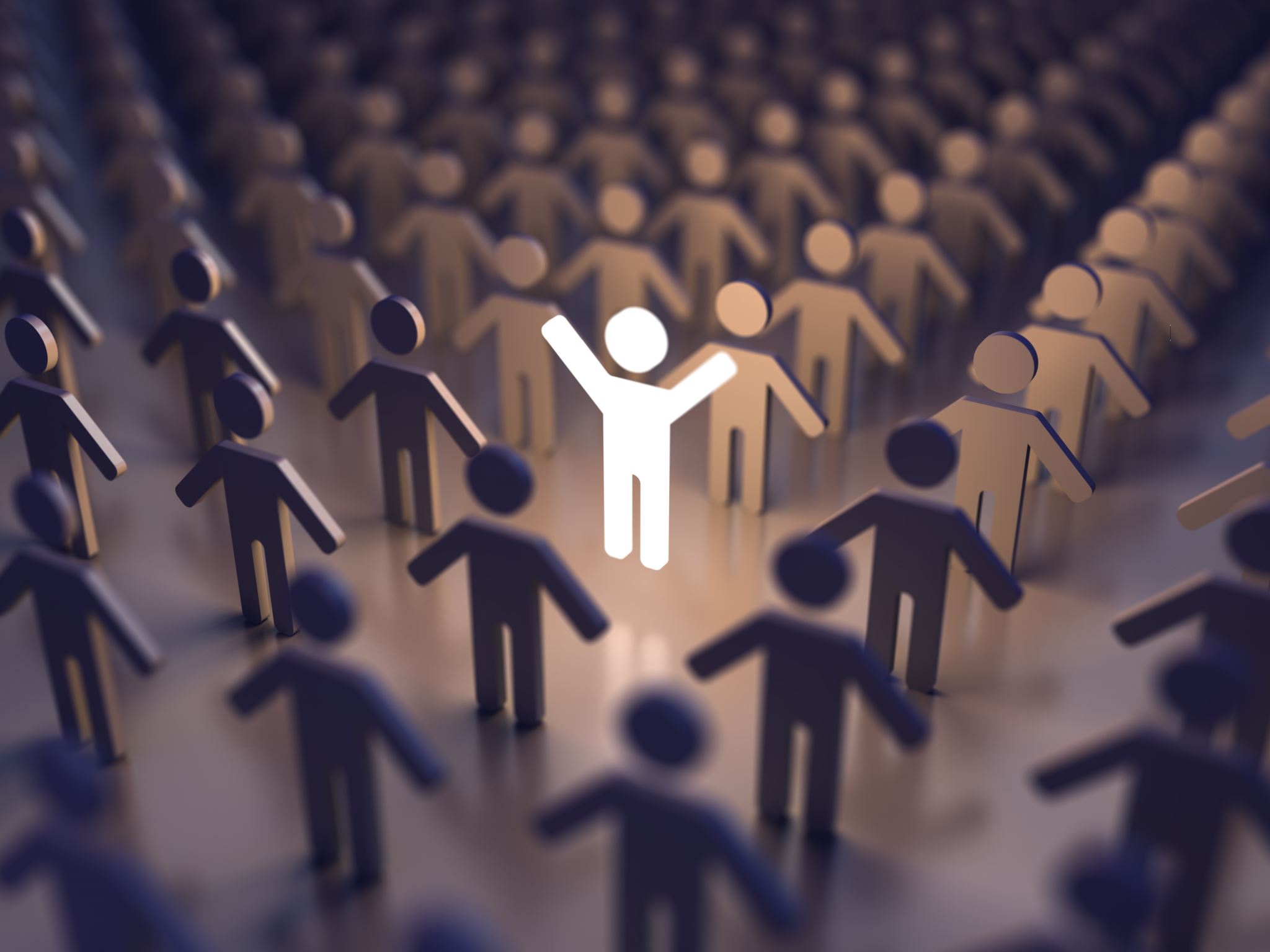 4) Generalizace pozorování
Odpovídalo chování dítěte jeho běžnému chování podle dojmu jeho rodičů nebo vychovatelů?
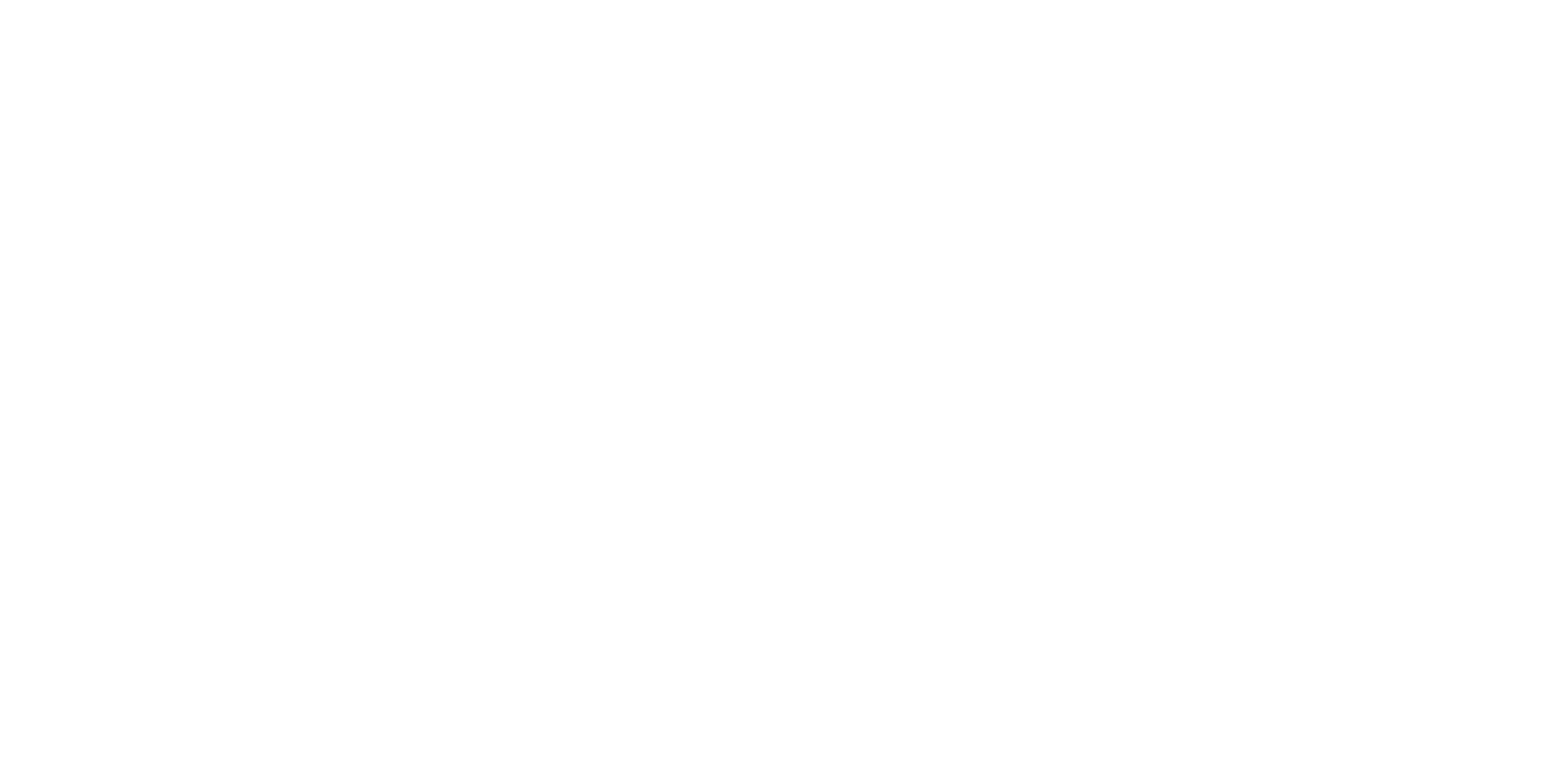 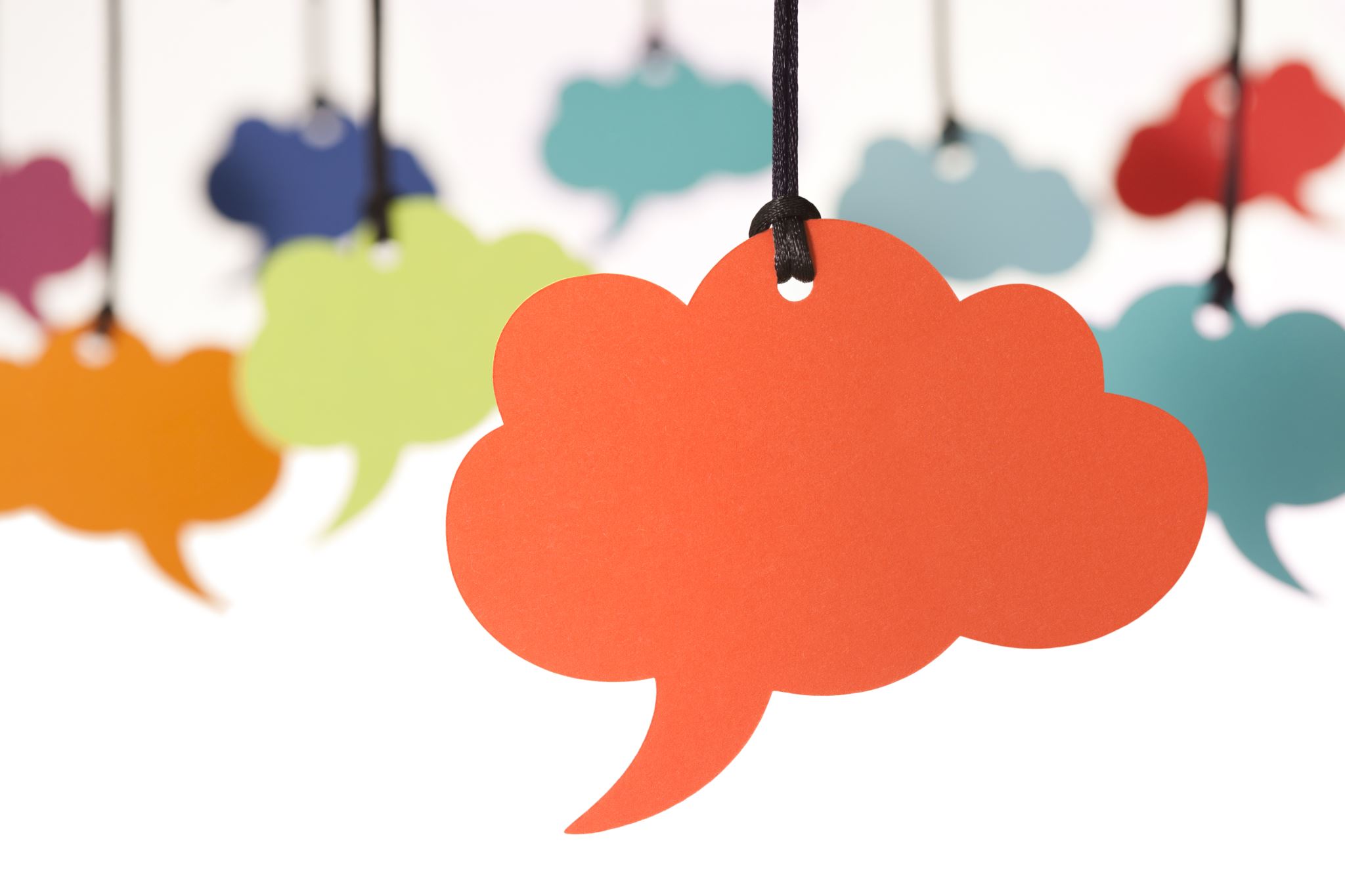 Kontrolní otázky a úkoly
Objasněte potřebu diagnostiky vývoje komunikace s důrazem na rané období 

Charakterizujte pravidla diagnostického procesu